РМО старших вожатых – ресурс профессионального роста педагога.
Скворцова Е.А., методист 
 МБОУ ДОД  Центра детского творчества 




р. п. Красные Баки, 2012 год
Вожатый - слово гордое, не скажешь как – ни будь.Он как звезда полярная, укажет верный путь,Он с детством не прощается, оно с ним навсегда,Вожатый не профессия, призвание, судьба!
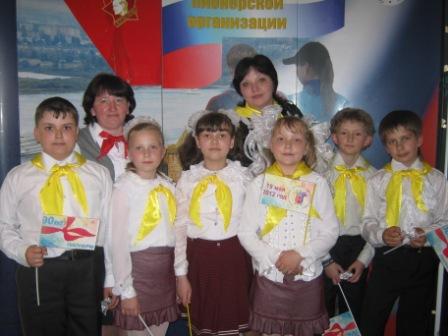 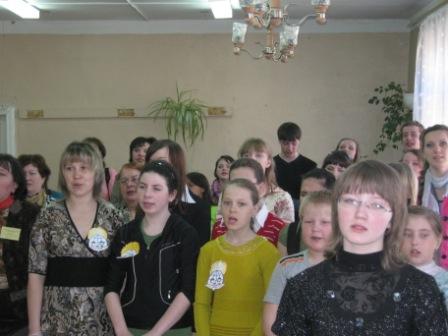 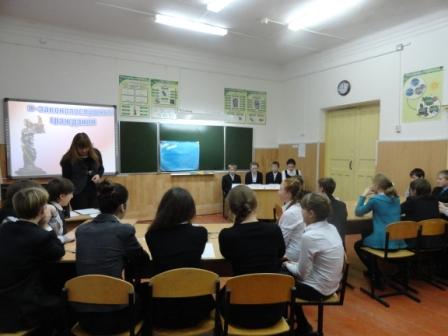 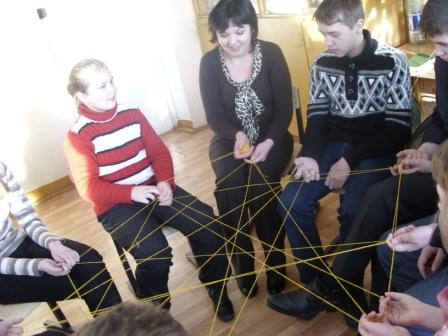 Цель РМО старших вожатых и педагогов – организаторов:
«Оказание  методической помощи и педагогическая поддержка развития детского общественного движения в районе»
Функции РМО
Обучающая
Просветительско -пропагандистская
Аналитическая
Организационная
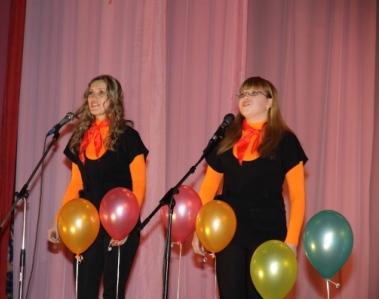 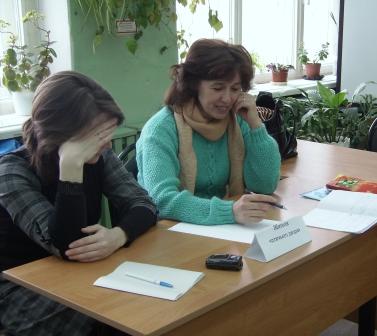 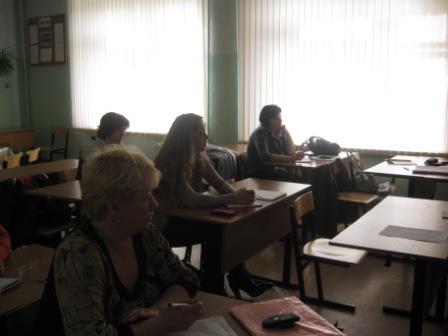 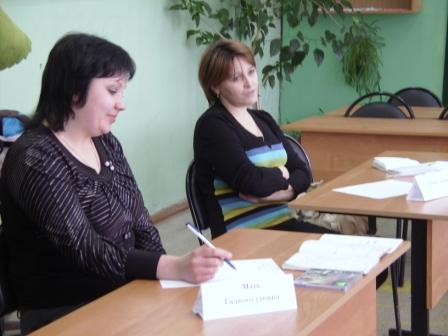 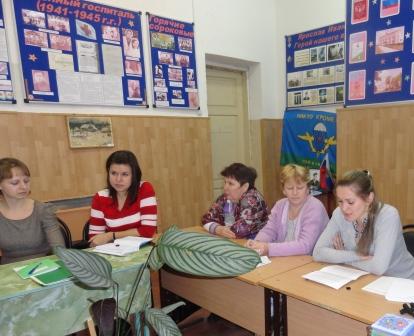 Стаж работы в должности вожатого  и педагога – организатора
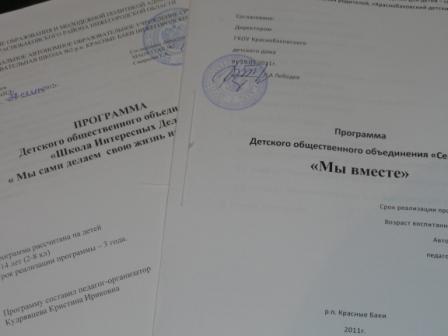 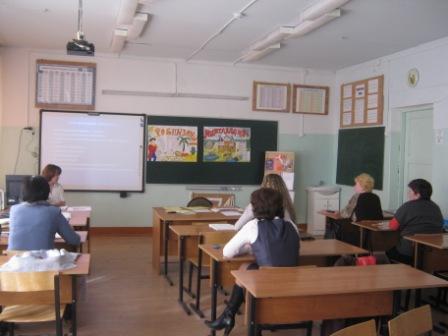 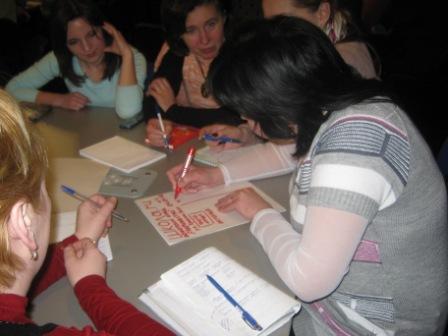 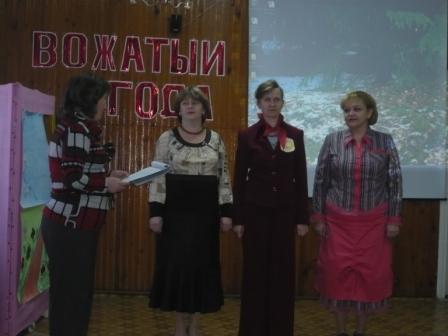 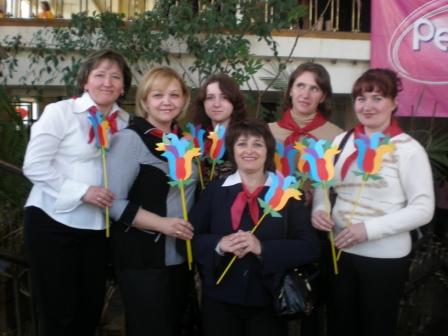 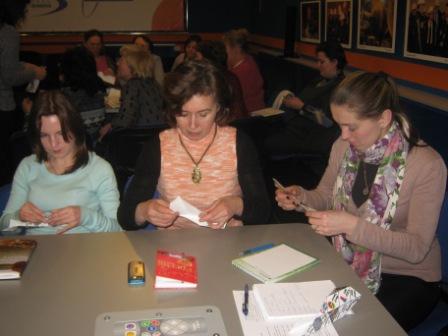 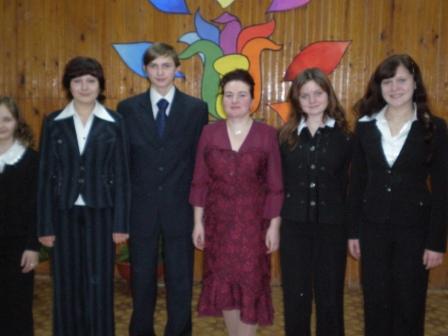 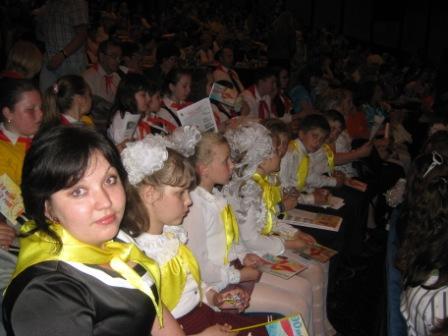 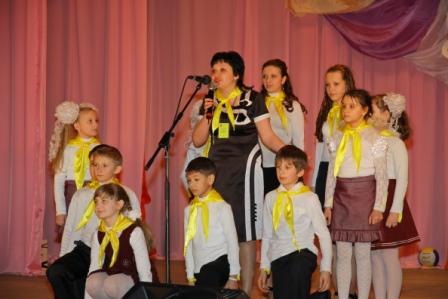 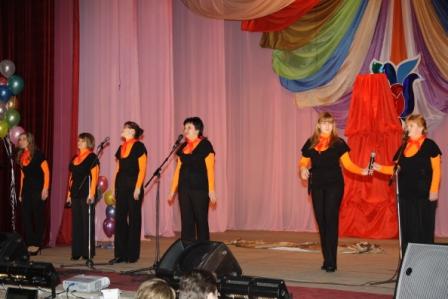 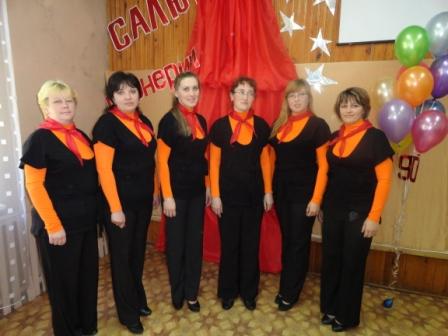 Спасибо за внимание